Direct Request for ArticlesArticle Licensing Information Availability ServiceMark SullivanIDS Systems Administrator
Current IDS Availability Server
The Good
Search all Project libraries from within ILLiad
Shows holdings information for each library
Has licensing information for each publisher
Is currently the only way to access this information
No member work to update the ejournal database
Current IDS Availability Server
The Bad
A lot of work to maintain ejournal databases for each library (for me…)
A lot of work to update licenses – currently an annual process
No one is really happy with the solution – it’s clunky
Current IDS Availability Server
The Ugly
Staff  time – staff needs to check 866 fields for each publisher’s holdings and licensing information
Lender strings and workforms need to be generated manually (memorize 5 three letter symbols)
Adds steps to borrowing process instead of eliminating them
Do not use ejournal url that is in 
	the Serials Solutions data
Borrowing and Lending
Does the IDS Availability Server help with Borrowing?
Does it help with Lending?
What can we do to improve it?
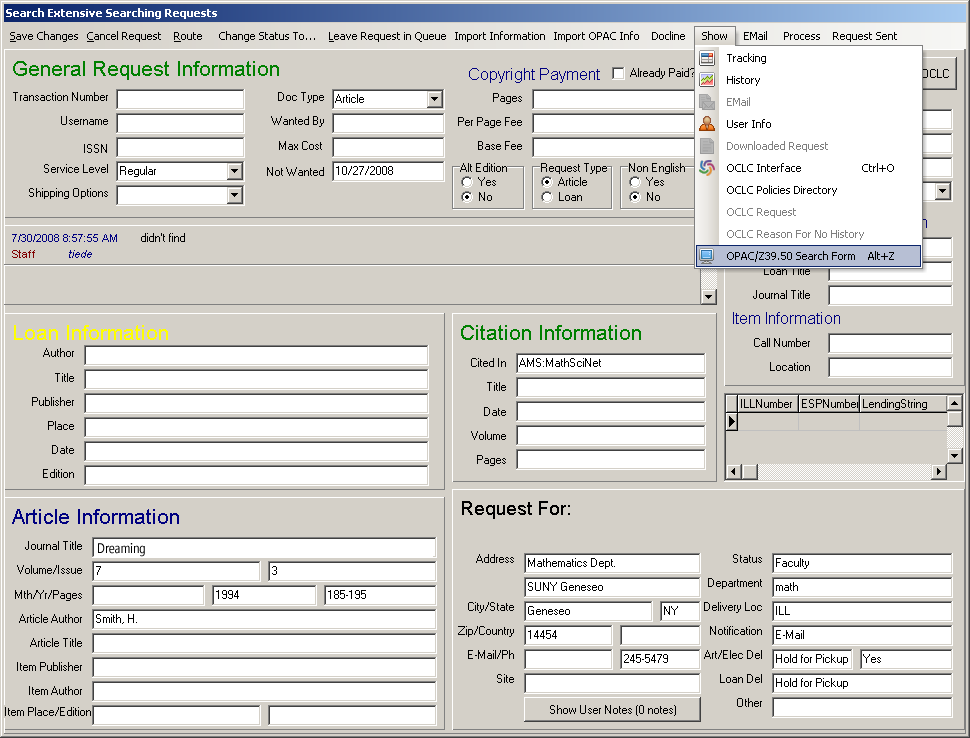 [Speaker Notes: Once the request is open click on the Show menu and select the opac/Z39.50 (ALT + Z) command]
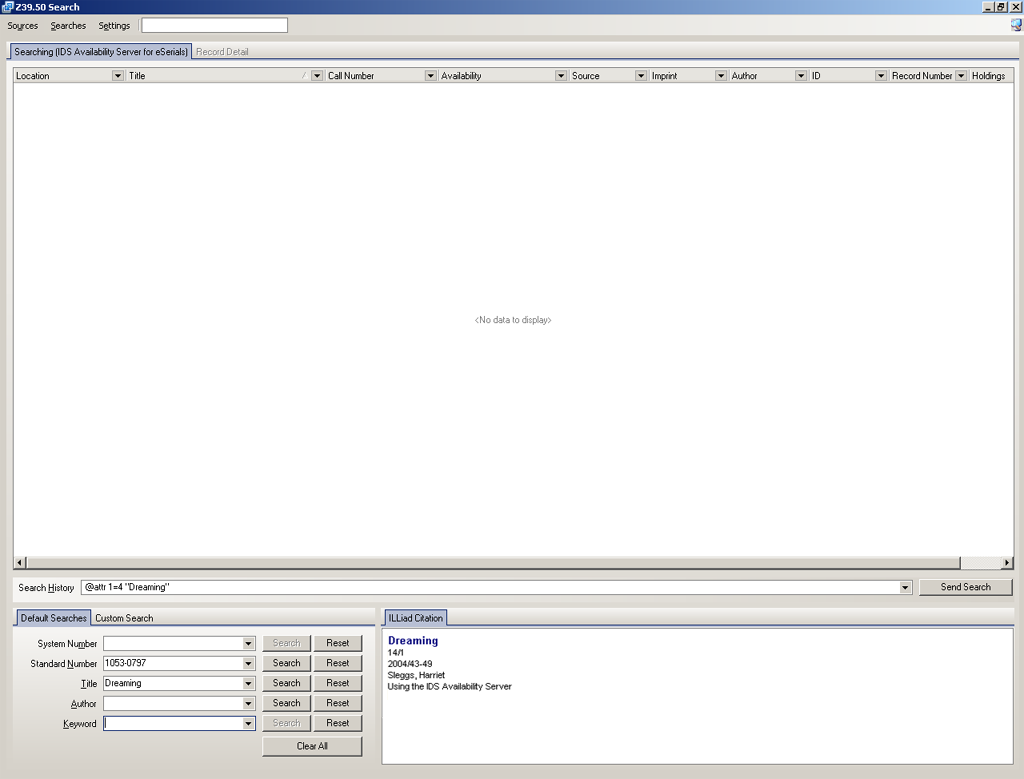 [Speaker Notes: Which will bring up the Z39.50 search screen.  A search may be done by standard ISSN number or by title]
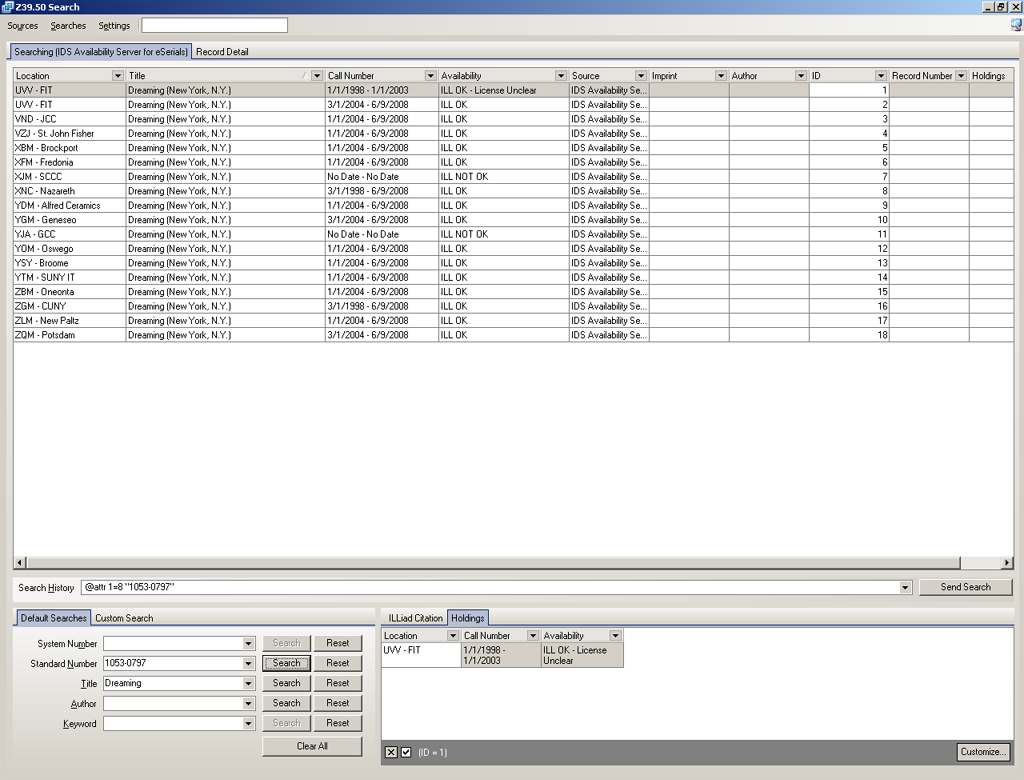 [Speaker Notes: The list of project libraries will appear.  Double click on each record to check for lenders who hold the volume, issue, and year and if the license agreement is ILL OK]
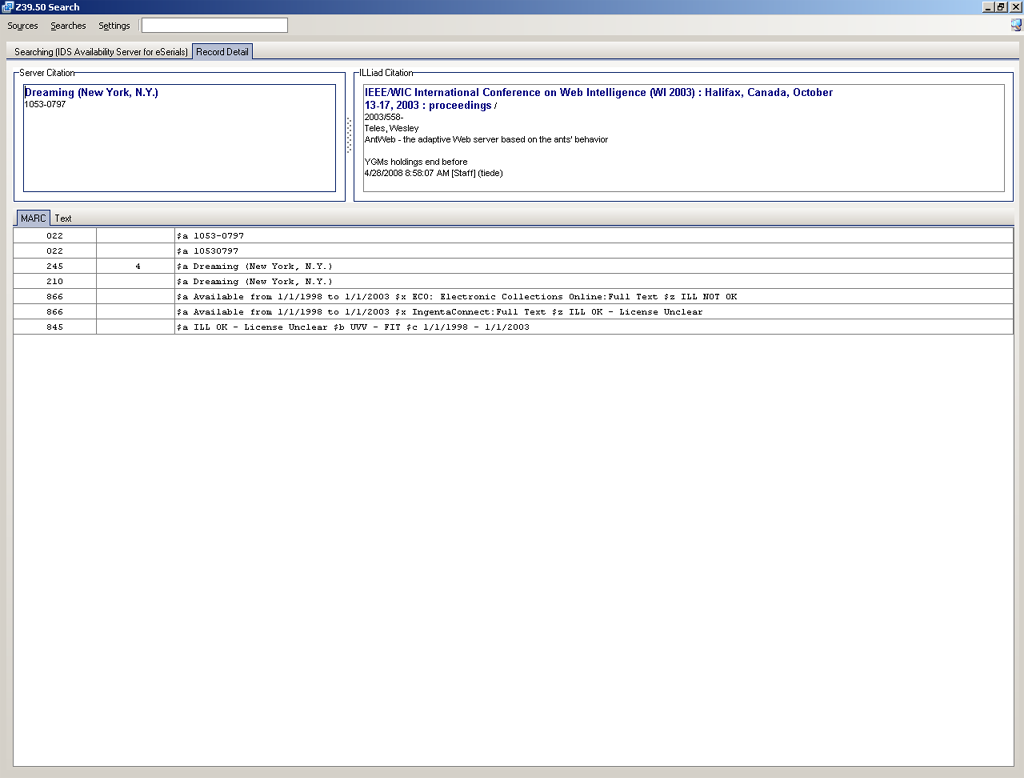 [Speaker Notes: Double click on each entry until you have exhausted the list or retrieved enough lenders to reach the five limit for the oclc ill lender string.   Close out of the Z39.50 screen]
These are the borrowing problems:
Additional steps
Need to memorize the OCLC codes of the libraries that have the journal and can loan it
Need to build a work form manually instead of letting OCLC populate it automatically

But…
You are making it easier for the Lending library to fill the request quickly and with a perfect copy
Speed and quality make you look good to your patrons.
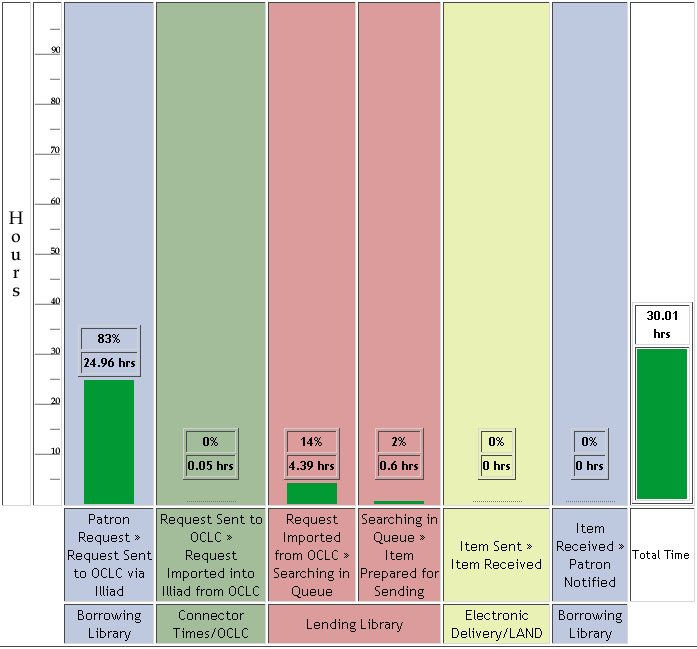 11 Article Requests
Article Borrowing

25 hours on average before article requests were sent

Total average time was 30 hours

ALIAS would have reduced Total average time to 5 hours…
25 hours
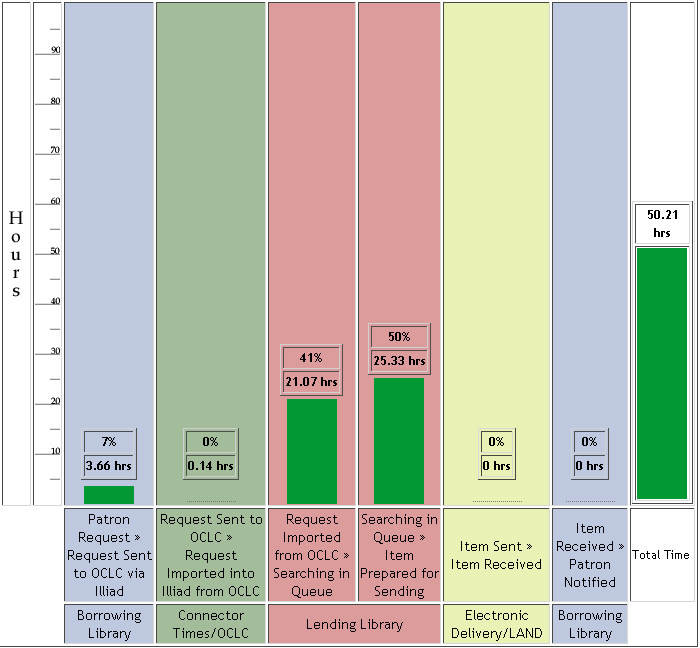 66 Article Requests
Article Lending

46 hours on average for Lending turnaround

Total average time was 50 hours

How much time would using eJournals have saved?  How much effort?
46 hours
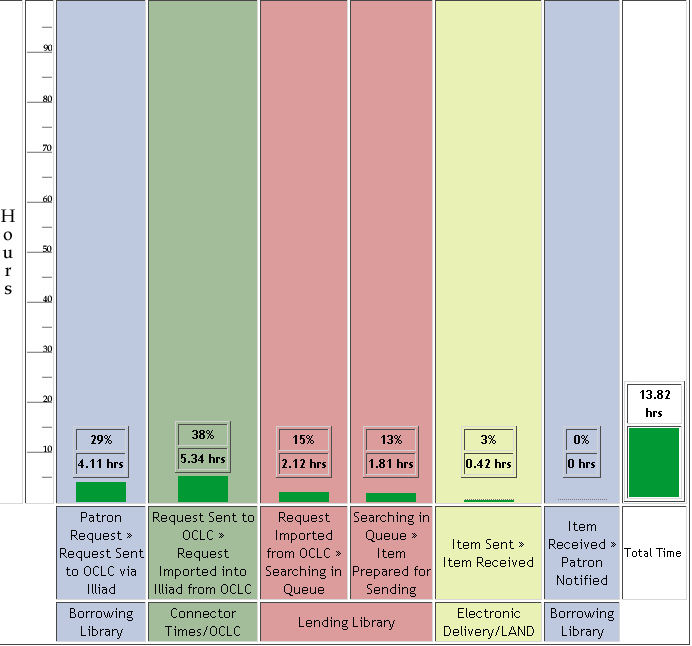 188 Article Requests
Libraries using current Availability Server

Average turnaround is 14 hours

Could be reduced another 4 hours with the new ALIAS for an average turnaround time of 10 hours or less.
Libraries using current Availability Server

These are the lending problems:
No url in ILLiad so staff needs to search for article
PDF conversion adds a few steps.  We need to be able to import pdf’s directly into ILLiad.
But, no need to…
 	search the library’s local journal database 	
 	go to the stacks and search for the volume
 	scan or photocopy – already have a perfect digital version
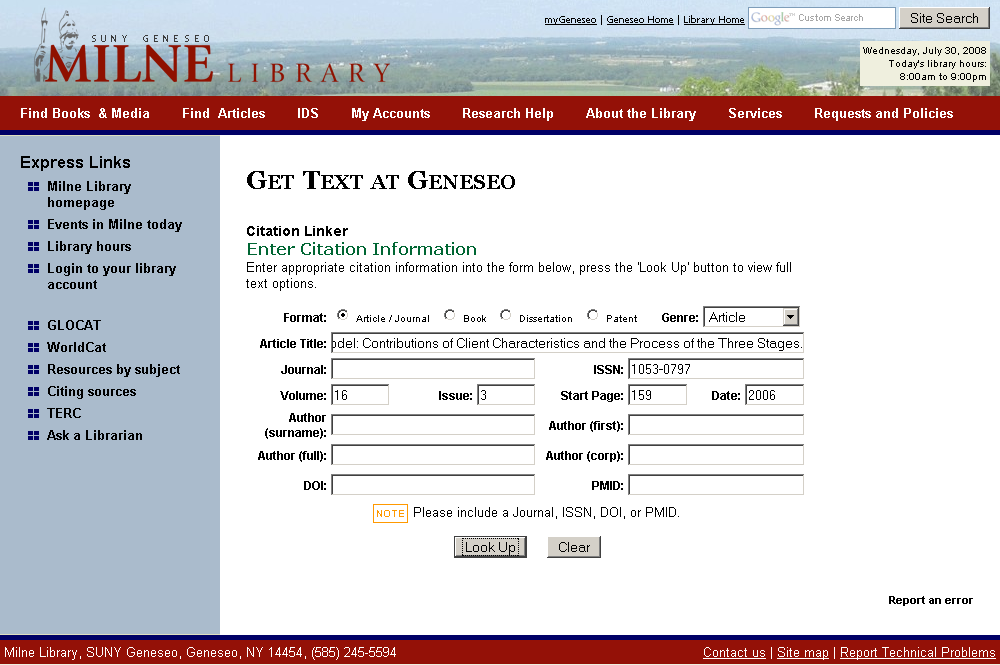 What to expect this year?
Patron Request
Query ISSN, date
ILLIAD
ALIAS: Licensing Database
Library Codes for valid dates and licenses
Article Direct Request – Automatic Process
Awaiting Request Processing – Manual Process
Article Direct Request and Trusted Sender
Patron Request
The patron receives the requested article within a few hours…
Borrowing Library
The borrowing library never touches the request…
The lending library downloads from eJournal and sends through Odyssey. The staff never photocopies or goes to the stacks…
Lending Library
[Speaker Notes: Why is this so important?  11 hours?  Reducing staff time?  More time for the difficult requests?]
ALIAS Lending
Library Request through OCLC
Query ISSN, year, license
ILLIAD
URL for provider with proper license and holdings
ALIAS: Licensing Database
Double click URL and download article – No searching needed
Plans for the Future
Work with Atlas to 
add additional project-based load balancing 
Add Lending version that would
Include only one library’s holdings and URL’s
automatically insert url into Call Number or Location field
Work with OCLC and Serials Solutions to explore new discovery options
Work with you to determine needs, evaluate the system requirements, etc.
[Speaker Notes: Include urls, scenarios, labels]
Plans for the Future
Determine:
 if Z39.50 is the best choice or if another protocol or system would serve our needs better
If local ERM support is needed by IDS libraries
Take ALIAS Open Source
Have a web based service (like Jake) that will allow other libraries to lookup and update the licensing information
Other libraries and consortia will gain the benefits of the ALIAS while helping to improve the system
Work to adapt ALIAS to the NISO Universal licensing format
[Speaker Notes: Include urls, scenarios, labels]
Expected Rollout
Testing
Evaluation and Feedback
Redesign
Final Testing
Rollout….January 2009
Options:
  Lending Only
  Borrowing Only
  Filters
  Library Owns
  Rule of 5